РЕЧЕННЯ, ЙОГО ГРАМАТИЧНА ОСНОВА (ПІДМЕТ І ПРИСУДОК)
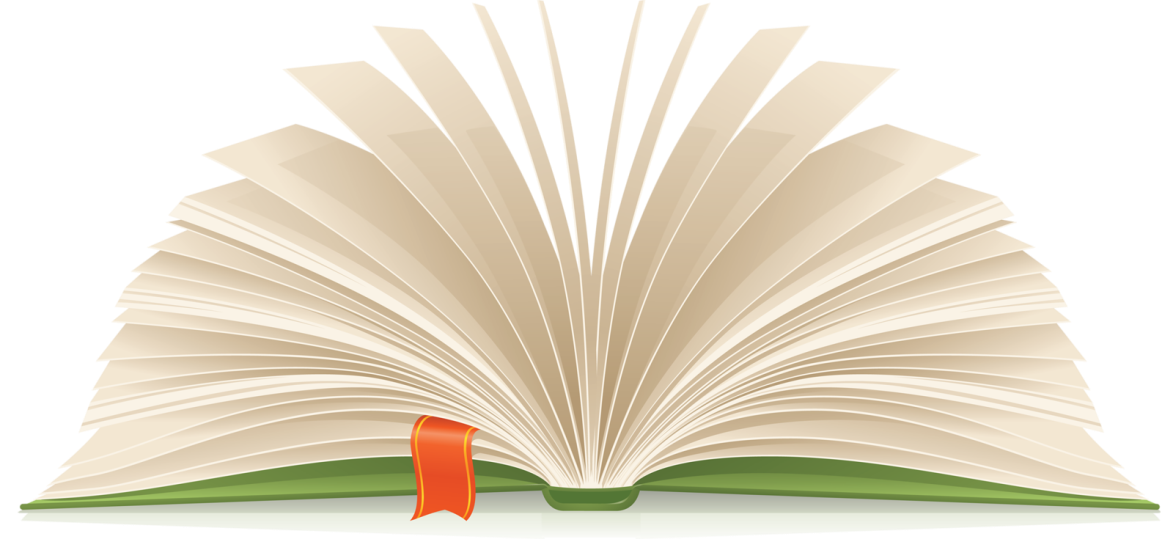 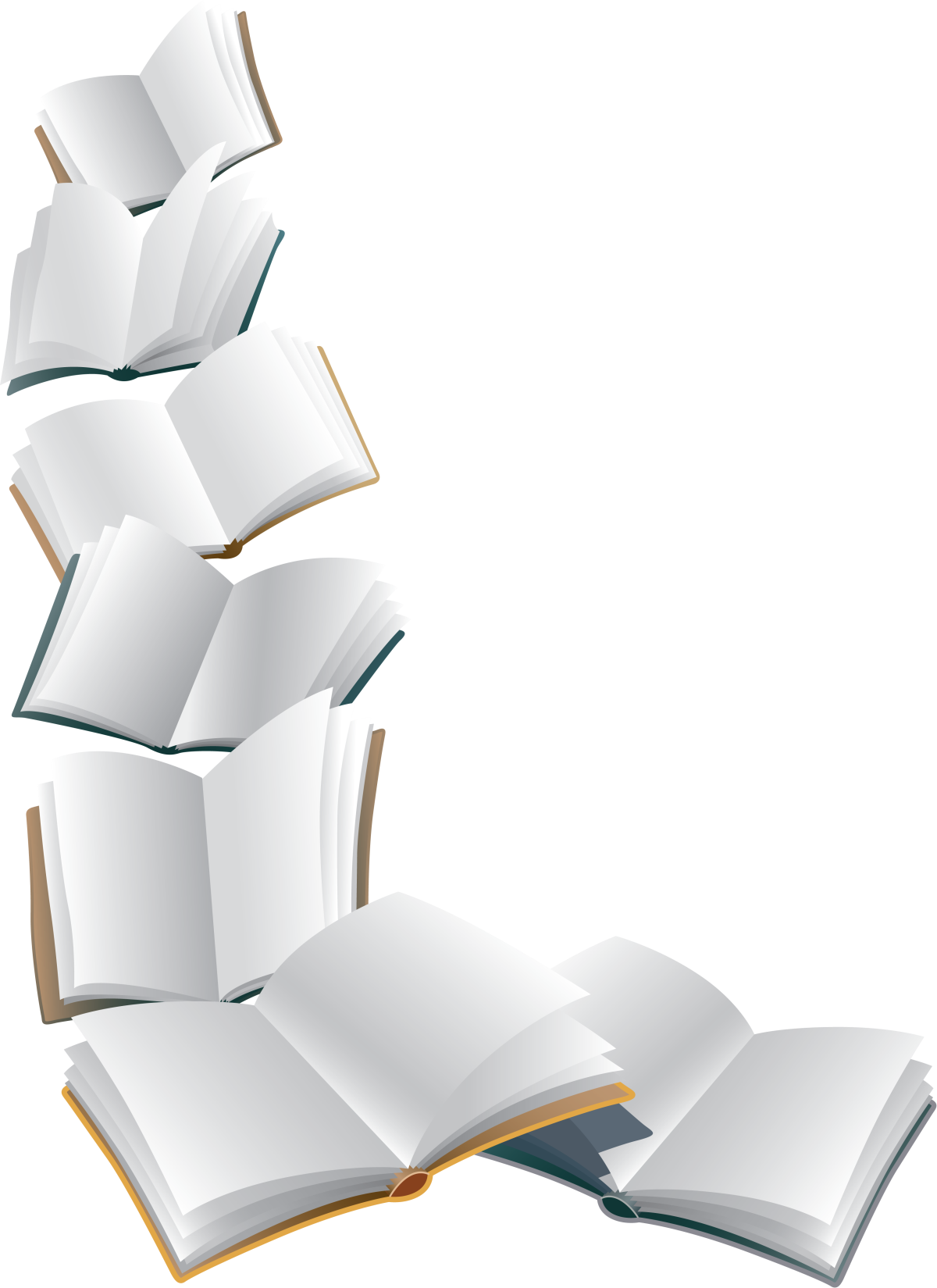 Інтонаційне оформлення речення
Завдання 1
Складіть з поданих слів речення. Доведіть, що утворені речення пов'язані за змістом та граматично.
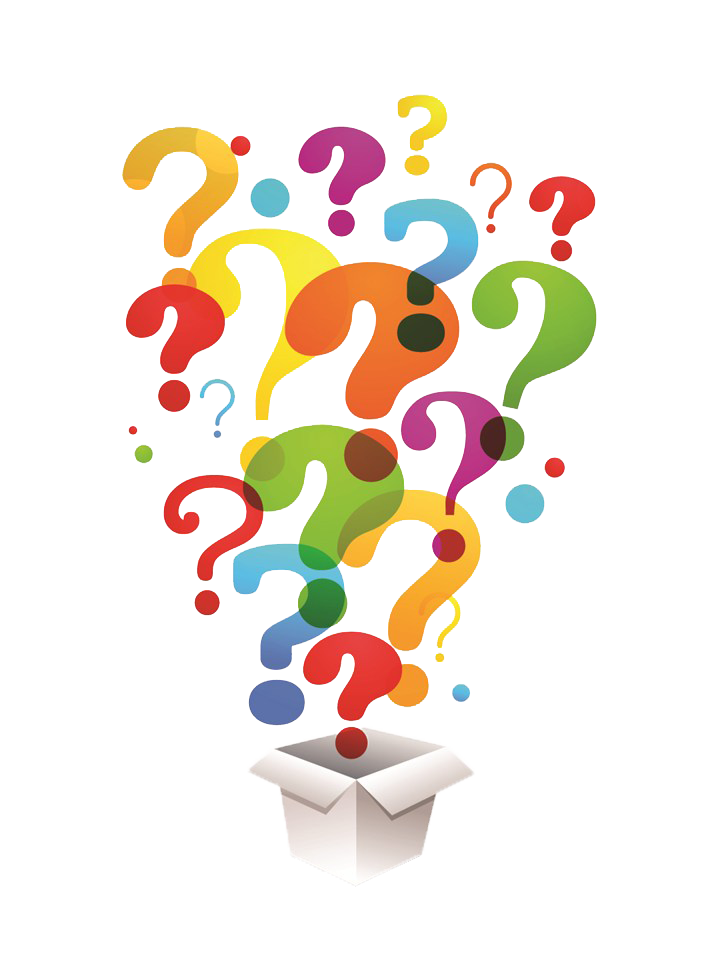 Язик, красних, не відсохне, слів, від.
Своєму, господарем, будь, слову. 
Обігріло, щире, добре, слово, діло, душу й серце.
У якому значенні вжите слово «красний» у першому реченні?
У якому реченні є однорідні члени? Назвіть їх.
ГРАМАТИЧНА ОСНОВА РЕЧЕННЯ
Підмет найчастіше виражений:
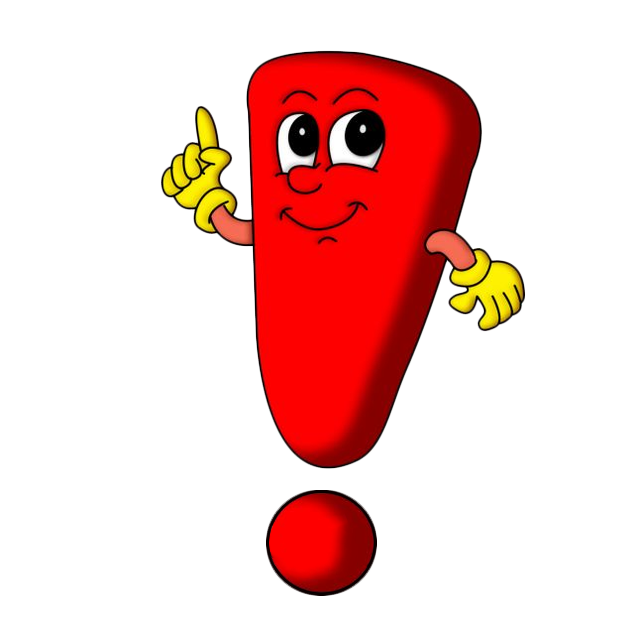 Якщо складно визначити підмет, спробуйте запитати: Хто (що) виконує дію?
Присудок найчастіше виражений:
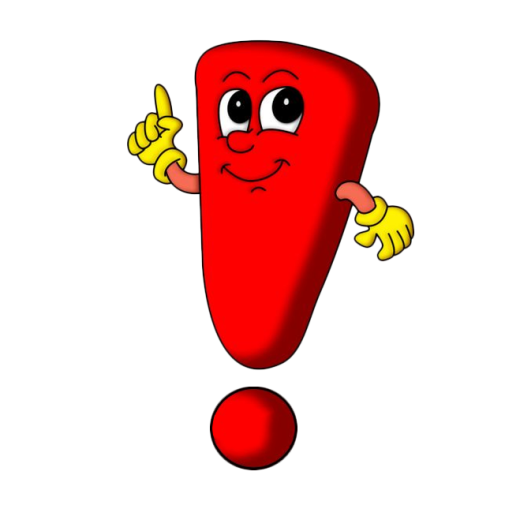 Перед присудком, вираженим іменником або прикметником, можна вставити допоміжне дієслово «є»: Мова є надбання народу. Мова є калинова.
ЗВЕРНІТЬ УВАГУ!
Частка не окремим членом речення не буває. Її підкреслюють разом з членом речення, з яким вона пов'язана за змістом.

Не бійтесь заглядати у словник. 
Не зовнішність прикрашає людину, а добре серце.
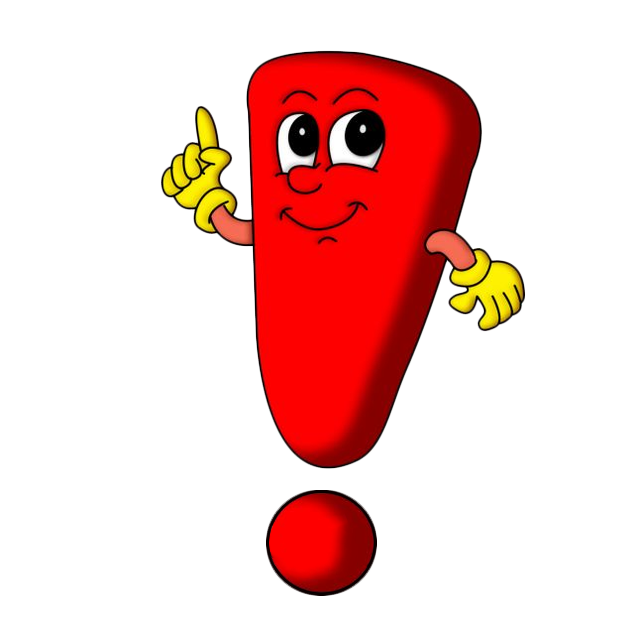 Завдання 2
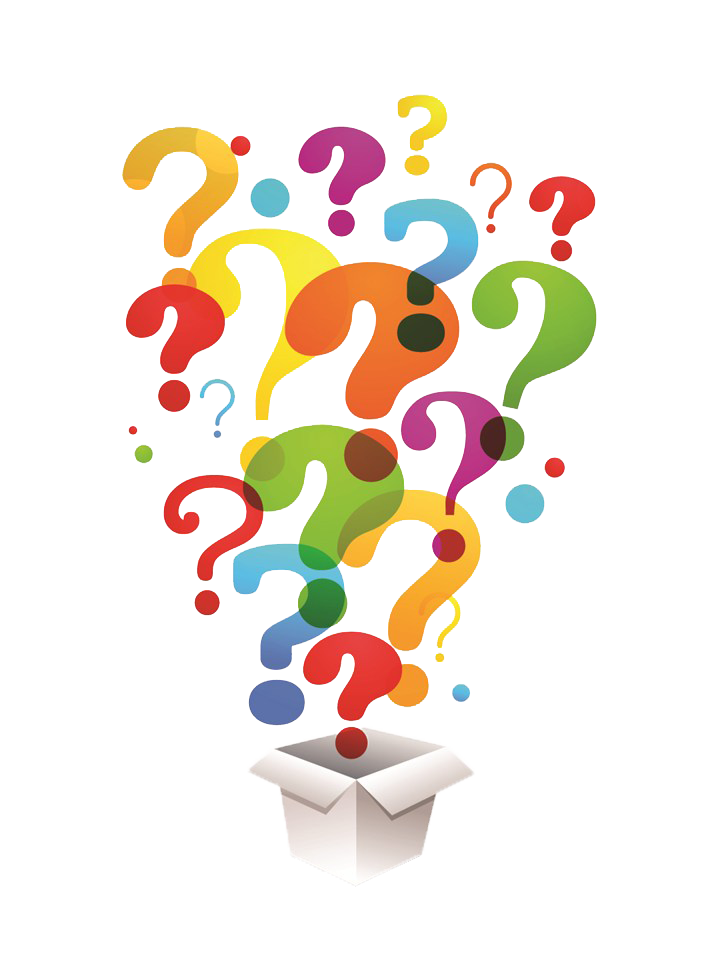 У записаних прислів’ях (завдання 1) підкресліть підмет та присудок.
Завдання 3
Записати речення. Пояснити орфограми. Підкреслити граматичні основи.
Мова козаків дуже ніжна і сповнена пестливих виразів та незвичайно витончених зворотів (П’єр Шевальє).
Бринить-співає наша мова, чарує, тішить і п’янить (Олександр Олесь).
Мов поганих не існує в світі, є лише погані язики (Анатолій Бортняк).
Мова зникає не тому, що її не вчать інші, а тому, що нею не говорять ті, хто її знає (Х.Арце).
В землі віки лежала мова І врешті вибилась на світ (Олександр Олесь).
Народна мова – скринька золота (Г.Фалькович)
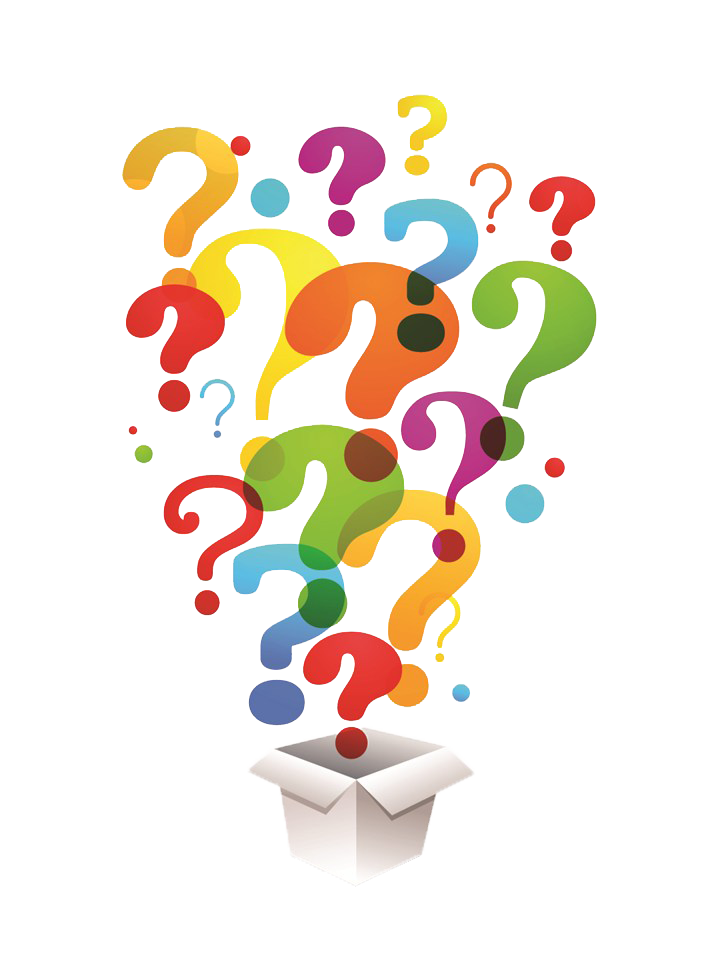 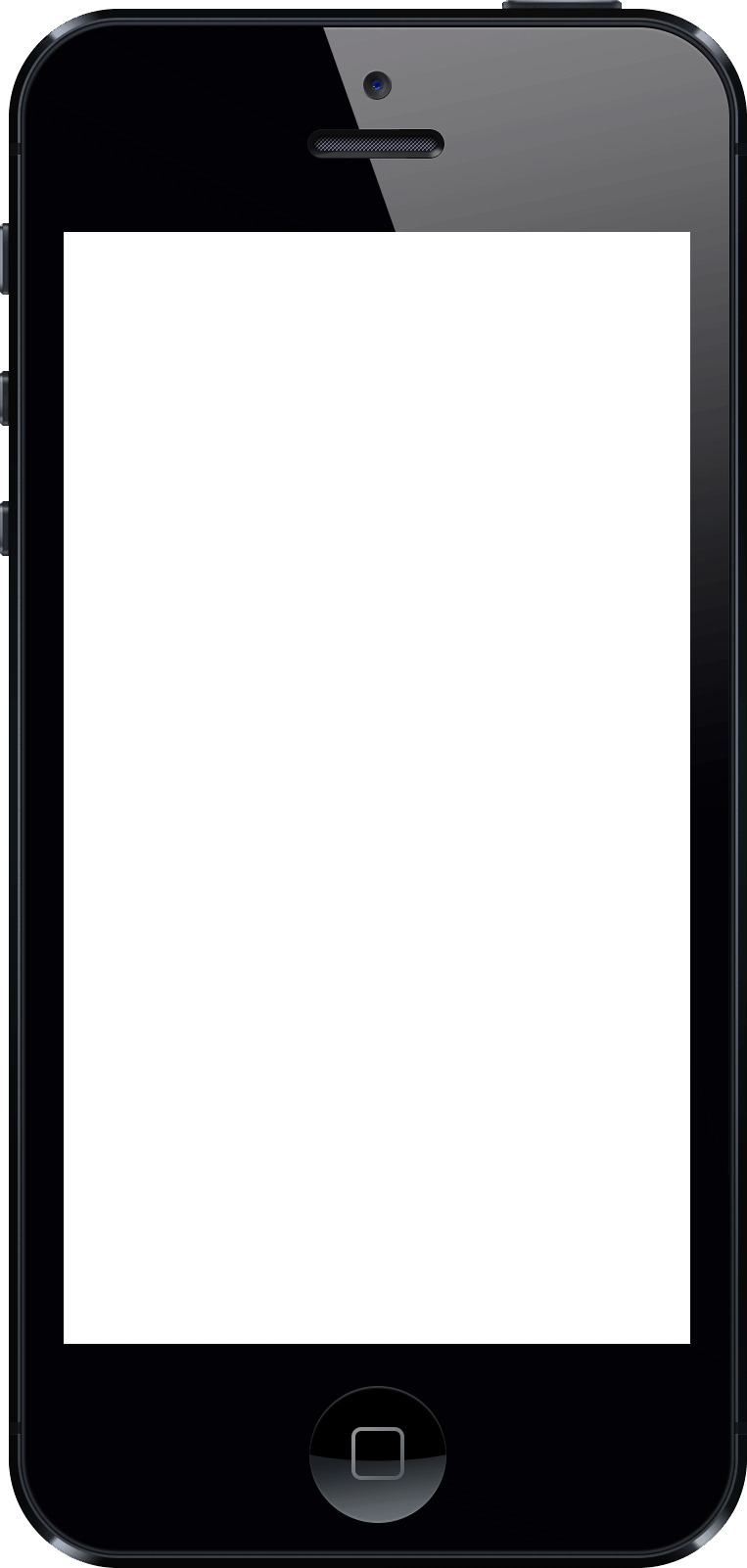 Інтерактивна вправа
https://learningapps.org/watch?v=p53ovwjtn21
Потренуйтеся визначати підмети й присудки.
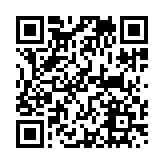 Для детального ознайомлення та закріплення вивченого можна переглянути відео, що міститься нижче.
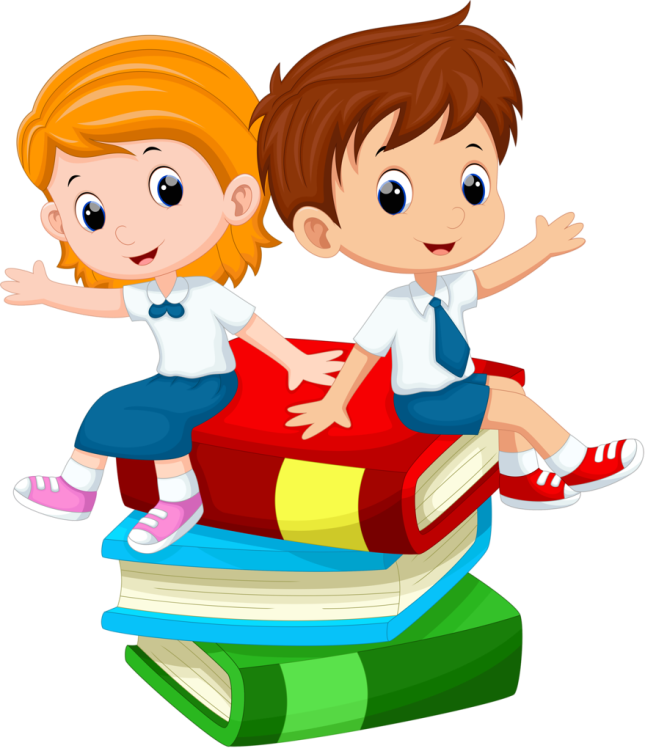 https://www.youtube.com/watch?v=yrkFKleqzbg